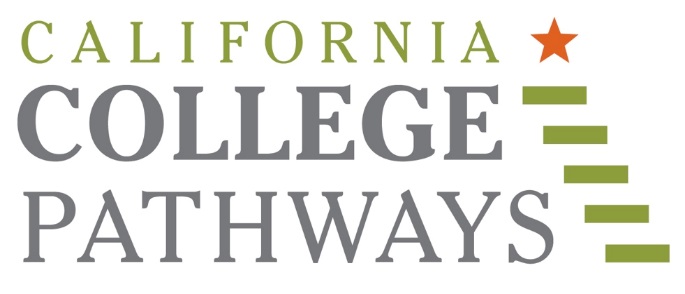 Using Data to Inform Program Design
March 19, 2014
Technical Details
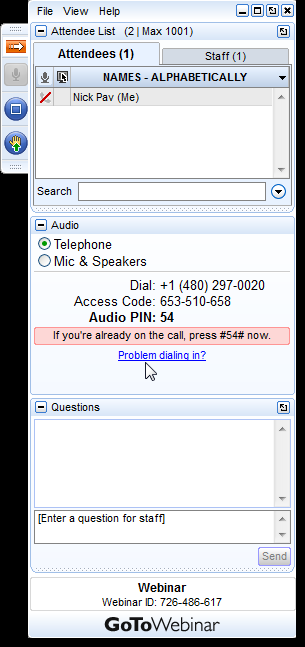 Call-in number is (415) 655-0053 and access code is 911-985-160.
To submit live questions, click on the “Questions” panel, type your question, and click “Send”
Presentation materials and audio will be posted at www.cacollegepathways.org
Getting Started
Community colleges can pull an automatic data report through CalPASS Plus
4-year universities who participate in CalPASS Plus can access a report by providing a cohort file to CalPASS Plus
4-year universities not participating in CalPASS Plus should work with campus Institutional Research Department to generate data
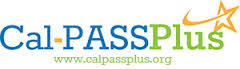 Visit www.cacollegepathways.org/data-resources for detailed resources
Kathy booth
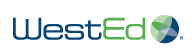 Agenda
Why the focus on data?
Shift from activities to outcomes helps put the focus on foster youth 
Increasing availability of data means more opportunities to understand what happens to your students and clients
Funding reductions accelerated the focus on “return on investment”
Data is the doorway to inquiry
While the emphasis on outcomes might seem to be numbers-focused, the answers aren’t always there.
What should I expect?
What could I gain?
Reduced isolation—you can use data to break down the silos within your institution and across service providers
Additional insights—not only will you better understand barriers to success, you’ll know where you are making a difference 
Better bargaining power—you can use the data to make the case for changes to policy or access to resources
Snapshot One: Seeing the Whole Pipeline
For foster youth at College X:
72% take remedial math, English, or ESL
27% take college-level math
21% take college-level English
39% get financial aid
72% have an educational plan
15% go into career & technical education
28% get a degree or certificate
29% enroll in college within a year of graduating from high school
Snapshot One: College Readiness
Take a closer look:
72% take remedial math, English, or ESL
27% take college-level math
21% take college-level English
What does this tell us?
Most students do not start in college-level math or English when they enter 
What questions could you ask?
Social Services: How could students be alerted about the importance of preparing for college assessment tests?
High Schools: How could the curriculum be better aligned to prepare students for college-level work?
Colleges: Could test prep opportunities be offered to foster youth?
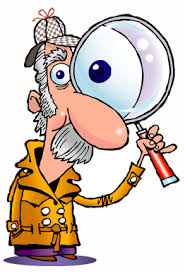 Snapshot One: Financial Support
Take a closer look:
39% get financial aid
72% have an educational plan
29% enroll in college within a year of graduating from high
       school
What does this tell us?
Most students are getting some sort of counseling when they enter, but after a gap in their education and few are accessing financial supports
What questions could you ask?
Social Services: Could more focus be put on helping students identify financial aid options? 
High Schools: Would having students fill out the FAFSA while still in high school make them better able to afford going to college right away?
Colleges: How could ed planning sessions be paired with financial aid advising?
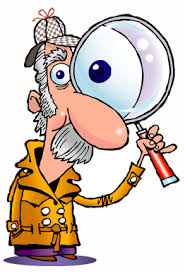 Snapshot One: Programs of Study
Take a closer look:
72% have an educational plan
15% go into career & technical education
28% get a degree or certificate
What does this tell us?
Most students appear to be establishing a clear direction for their studies
Students are pursuing degrees, rather than career & technical education certificates
Very few students are making it through
What questions could you ask?
Social Services: Could students be informed about stackable certificates that would enable students to get a living wage while preparing for further study in that pathway?
High Schools: What types of preparation might help foster youth persist once they make it to college?
Colleges: Is there a pattern to when students drop out that points to a needed intervention?
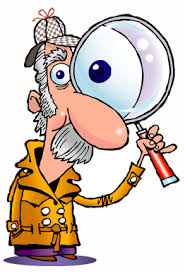 Snapshot Two: Growing a Success
For foster youth at College Y:
44% take remedial math, English, or ESL
28% take college-level math
62% take college-level English
78% get financial aid
62% have an educational plan
4% go into career & technical education
57% get a degree or certificate
18% enroll in college within a year of graduating from high school
Snapshot Two: College Readiness
Take a closer look:
44% take remedial math, English, or ESL
28% take college-level math
62% take college-level English
What does this tell us?
Many students are ready for college-level content
Students are much less likely to take remedial English than math
What questions could you ask?
Social Services: Could child welfare agencies partner with FYS, K-12 districts, and colleges to expand college preparatory offerings? 
High Schools: How is content aligned with K-12 in English? Are there lessons that could be shared with math?
Colleges: What practices seem to help foster youth prepare for college-level math the most? How could those be expanded?
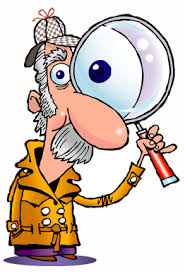 Snapshot Two: Financial Support
Take a closer look:
78% get financial aid
18% enroll in college within a year of graduating from high school
What does this tell us?
While most students experience a gap in their education, the majority are accessing financial supports once they get there
What questions could you ask?
Social Services/High Schools: Are there strong practices that help foster youth access financial aid while still in high school? How could these programs be expanded to help more students go straight to college?
Colleges: How is financial aid advising structured once they get to college? How could this approach be adapted so that all foster youth have the opportunity to apply for aid?
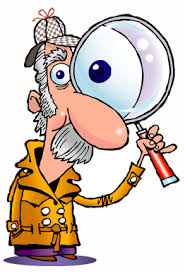 Snapshot Two: Programs of Study
Take a closer look:
62% have an educational plan
4% go into career & technical education
57% get a degree or certificate
What does this tell us?
Most students appear to be establishing a clear direction for their studies
Students are pursuing degrees, rather than career & technical education certificates
The majority of students are making it through
What questions could you ask?
Social Services/High Schools: How could college advising practices be built upon so that more students have the opportunity to create an education plan while still in high school?
Colleges: What types of degrees are students pursuing, where are they most successful, and what types of supports do they have to help them reach that goal? How could those practices be shared with programs that have lower completion rates?
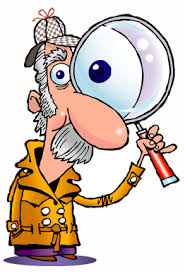 Tip: Understand Your Data
Tip: Identify Data Collection Problems
Tip: Mind the Gap
Sometimes outcomes, particularly in areas where there has been little access to data in the past, can be surprising. 
It can be helpful to examine what you have based your assumptions on, the sources of this information, and ways that you could gather further information to better understand student outcomes. 
Startling numbers may not be evidence of data entry problems.
Tip: Go Straight to the Source
Whenever possible, run your assumptions by others, whether this be:
Tip: Don’t Get Discouraged
Tip: Make a Map
One way to get a handle on the information is to think about the pathways foster youth take through your institution:
Tip: Make Data Your Ally
Think about ways you can use this information to be a stronger advocate for foster youth:
Show decision-makers the scale of the problem you want to solve
Use hard numbers to back up the stories you’ve been telling for years
Bring equity issues to the forefront by clarifying how outcomes differ by factors like socio-economic status, race, and gender
Tip: Remember Your Aren’t Alone
Think about ways that data can help you build bridges:
What issues might you have in common with these potential partners?
Who else can help to improve outcomes?
Who else would be motivated to take action by these numbers?
Places to Get Support
Milestone & Momentum Points and How to Access Data Through CalPASS Plus: http://www.cacollegepathways.org/data-resources 
Getting to Good Data recorded webinar:			 http://www.cacollegepathways.org/training-material-files/?event_reference=486 
Website with numerous tools on using data for decisions: http://datafordecisions.wested.org/ 
Debbie Raucher, John Burton Foundation: debbie@johnburtonfoundation.org
All materials to be posted at: www.cacollegepathways.org